３章　方　程　式比と比例式
ねらい
比例式の意味と性質を理解し、比例式を解くことができる。
比と比例式
比の項
比の値
比例式
左辺と右辺の比の値が等しい
比例式を解く
両辺×80
問1　次の比例式を解きなさい。
比例式の性質
比例式の性質
例１
(１)　ｘ：６＝７：３
　　　  ３ｘ＝４２
　　　　  ｘ＝１４
問２　次の比例式を解きなさい。
(１)　ｘ：２１＝７：３　　　　(２)　１２：ｘ＝４：７



(３)　９：４＝２：ｘ　　　　　(４)　３：ｘ＝７：５
大小2種類の写真がある。大きい写真の横の長さは何cmだろうか。
ｘcm
16cm
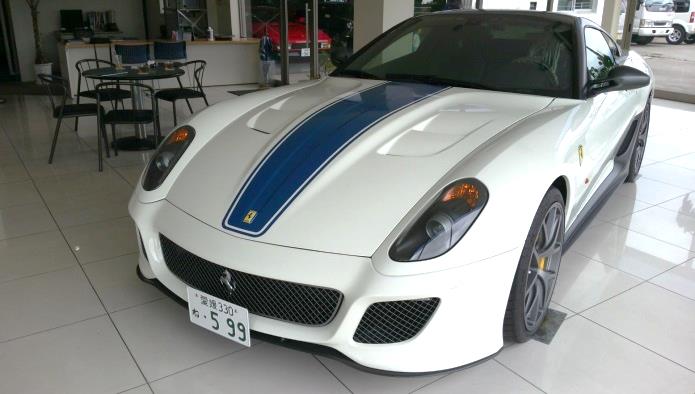 18cm
12cm
１８：ｘ＝１２：１６
  １２ｘ＝２８８
　  　ｘ＝２４
２４㎝